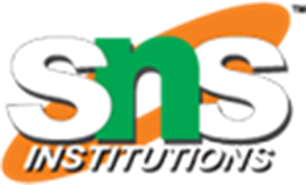 பாடம் 1
பனைமரச்  சிறப்பு
1
நம் மாநிலத்தின் மரம்
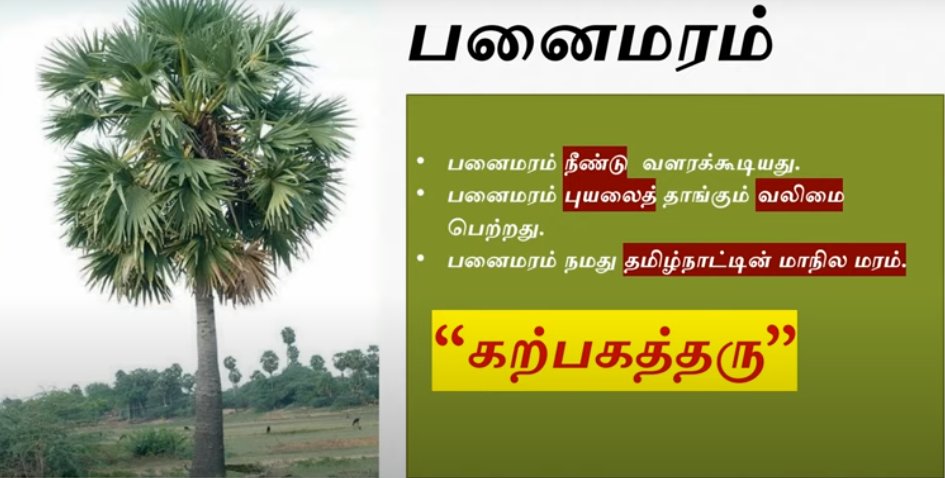 6/25/2023
பனைமரம்/ தமிழ்/வா.கிருஷ்ணபிரியா/தமிழ்த்துறை/எஸ்.என்.எஸ் . அகாடமி
2/10
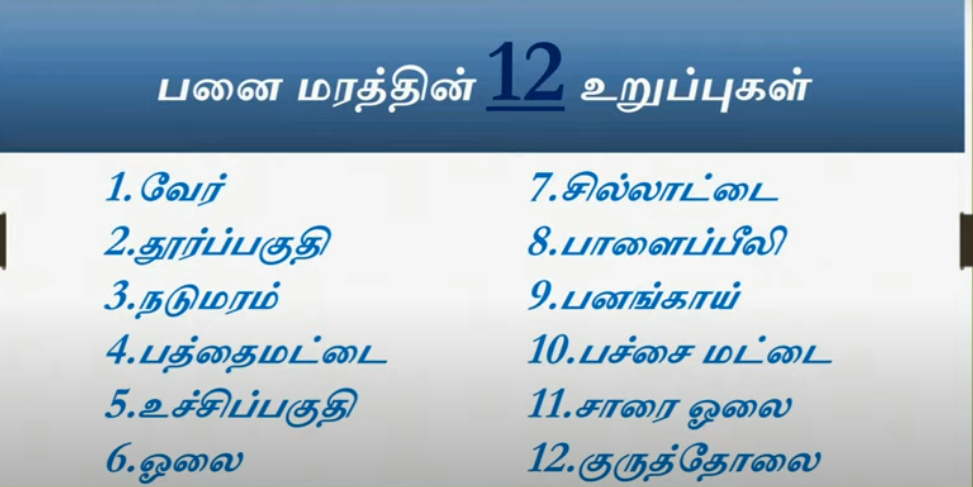 6/25/2023
பனைமரம்/ தமிழ்/வா.கிருஷ்ணபிரியா/தமிழ்த்துறை/எஸ்.என்.எஸ் . அகாடமி
3/10
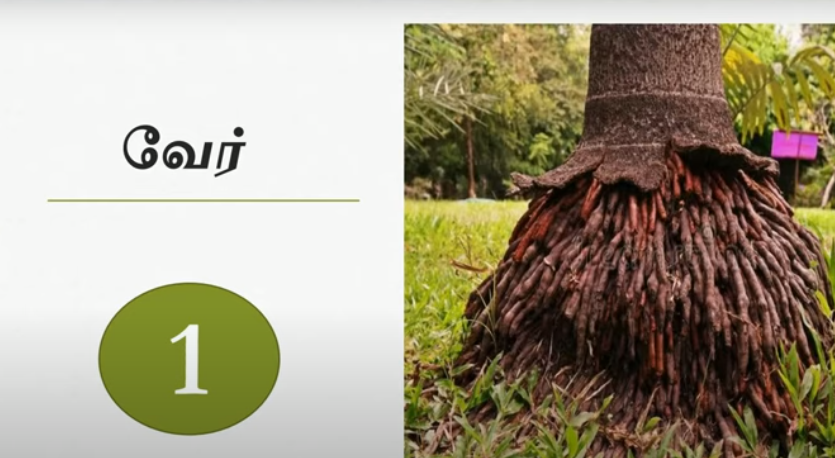 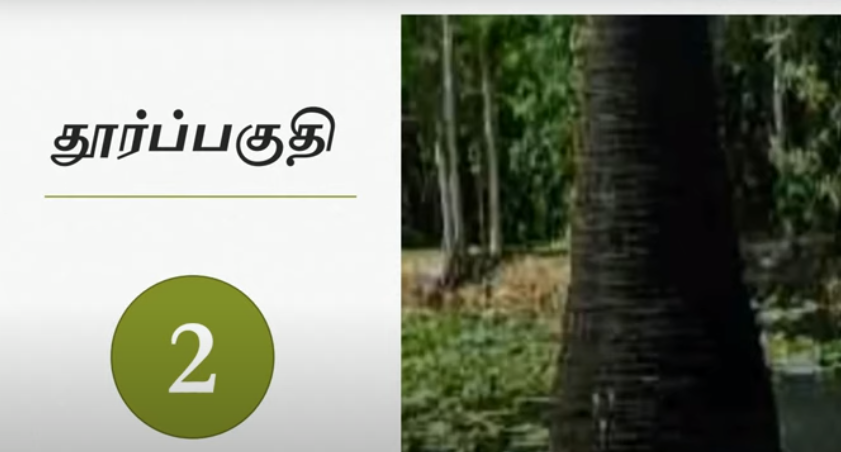 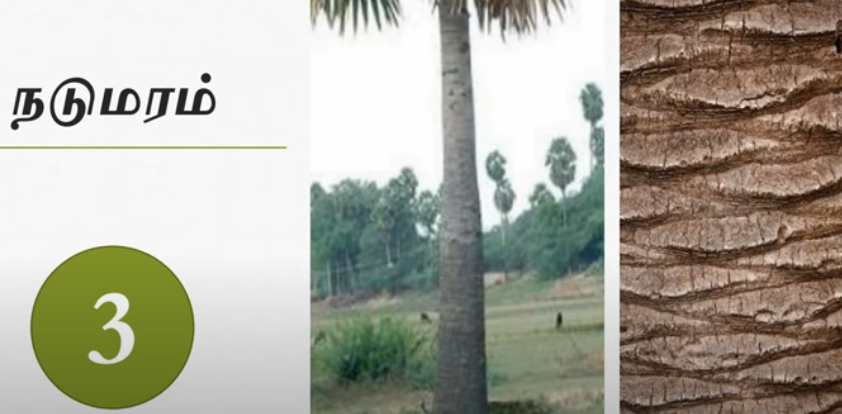 4/10
6/25/2023
பனைமரம்/ தமிழ்/வா.கிருஷ்ணபிரியா/தமிழ்த்துறை/எஸ்.என்.எஸ் . அகாடமி
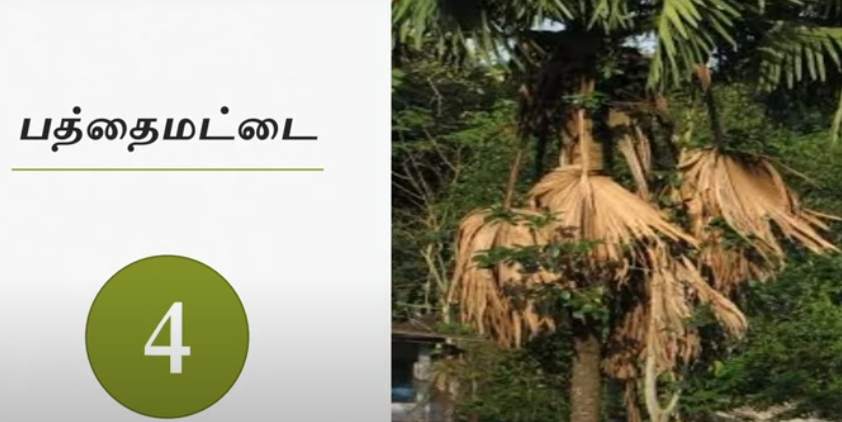 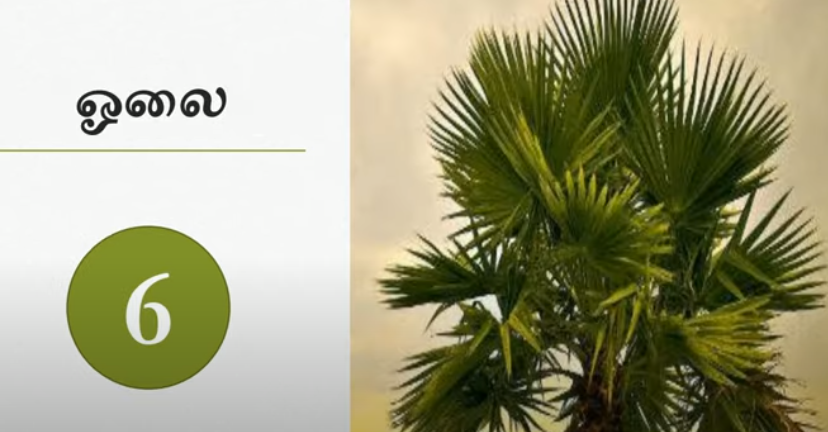 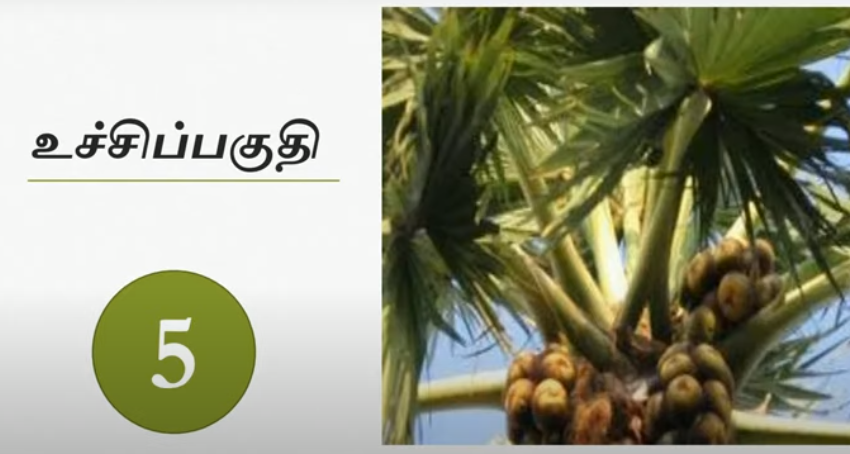 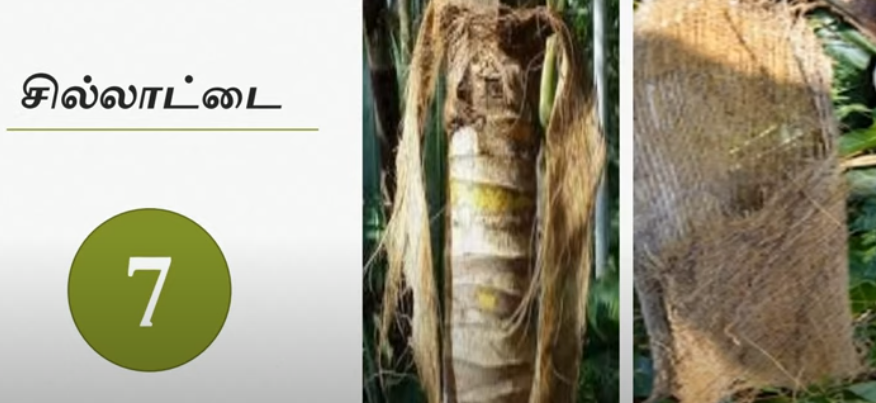 6/25/2023
5/10
பனைமரம்/ தமிழ்/வா.கிருஷ்ணபிரியா/தமிழ்த்துறை/எஸ்.என்.எஸ் . அகாடமி
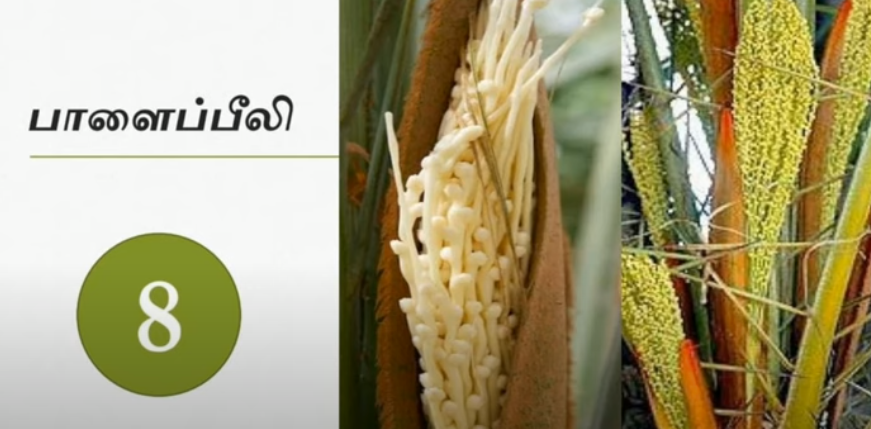 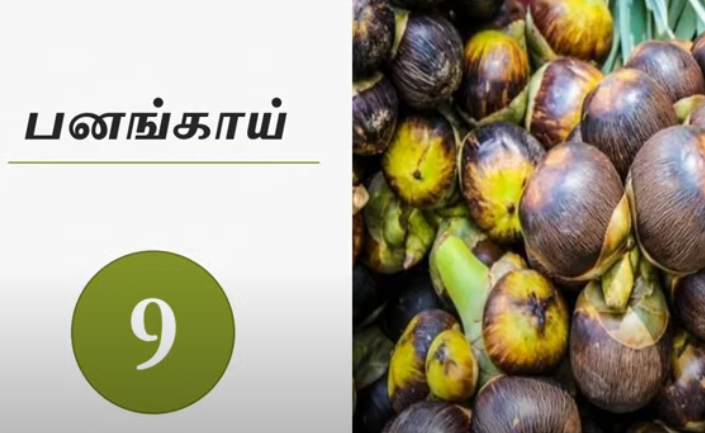 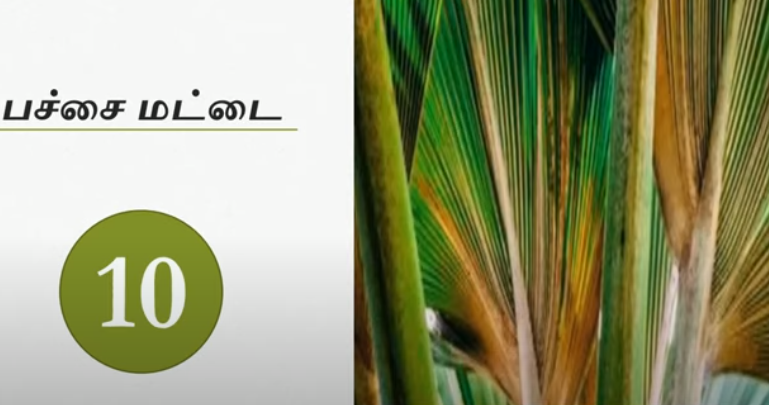 6/25/2023
6/10
பனைமரம்/ தமிழ்/வா.கிருஷ்ணபிரியா/தமிழ்த்துறை/எஸ்.என்.எஸ் . அகாடமி
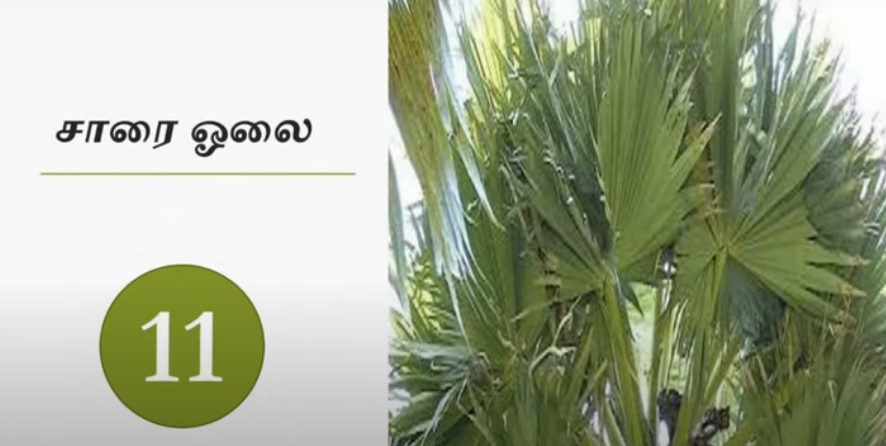 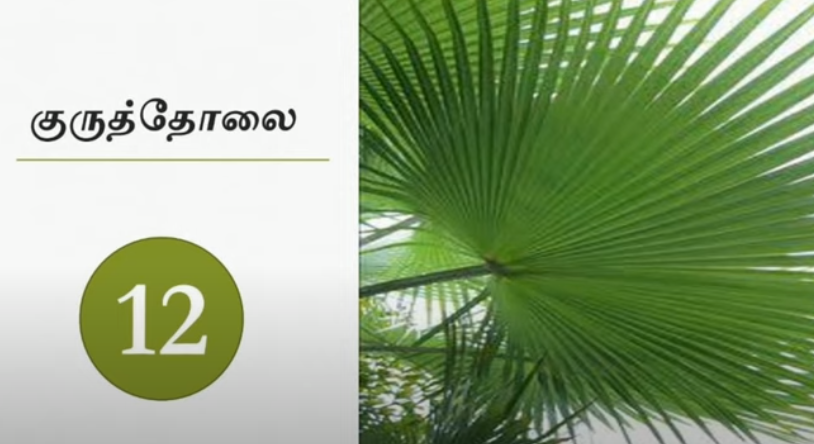 6/25/2023
7/10
பனைமரம்/ தமிழ்/வா.கிருஷ்ணபிரியா/தமிழ்த்துறை/எஸ்.என்.எஸ் . அகாடமி
கேள்வி நேரம்       
1. பனைமரத்தில் எத்தனை உறுப்புகள் உள்ளன?

2. நம் மாநில மரத்தின் பெயர் என்ன?

3. பனைமரத்தின் பயன்களைக் கூறுக.
பனைமரம்/ தமிழ்/வா.கிருஷ்ணபிரியா/தமிழ்த்துறை/எஸ்.என்.எஸ் . அகாடமி
6/25/2023
8/10
https://www.youtube.com/watch?v=jplfzPgbPXw
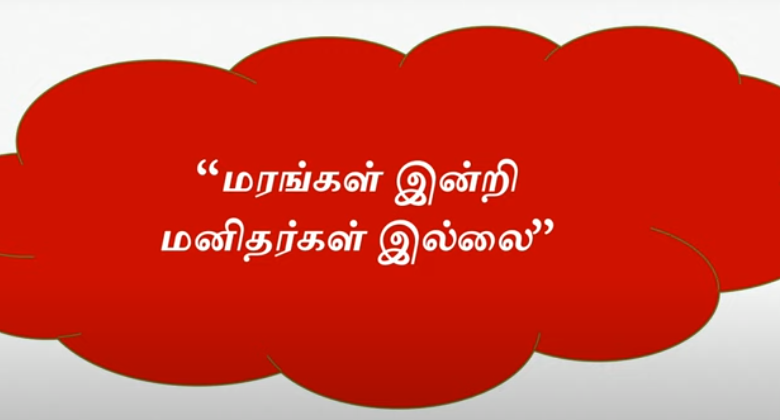 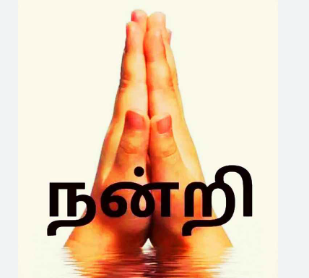 பனைமரம்/ தமிழ்/வா.கிருஷ்ணபிரியா/தமிழ்த்துறை/எஸ்.என்.எஸ் . அகாடமி
6/25/2023
9/10